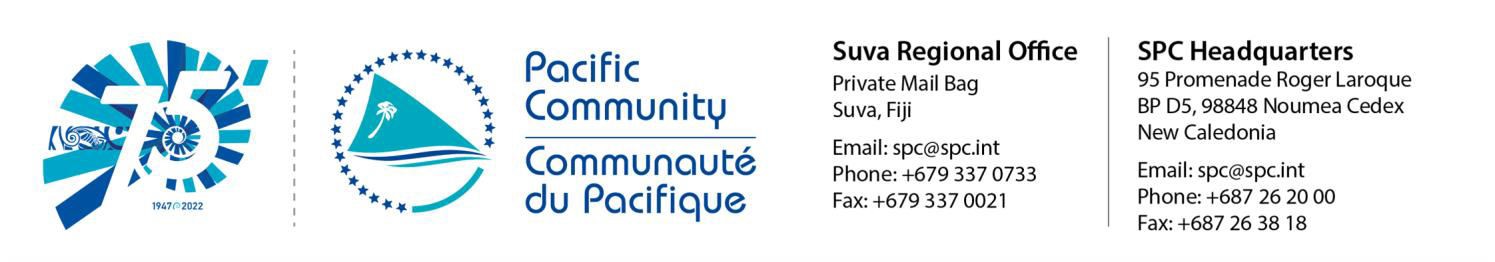 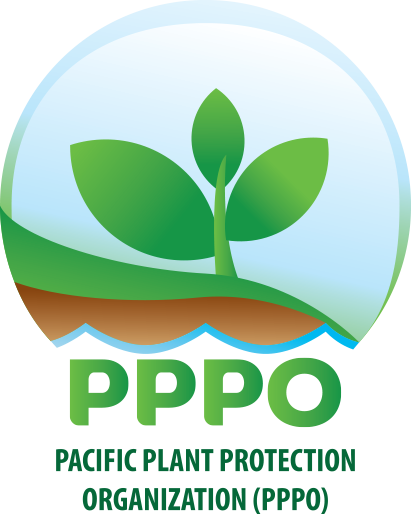 34th TC-RPPO Meeting
PACIFIC PLANT PROTECTION ORGANISATION (PPPO) UPDATE ON IMPLEMENTED ACTIVITIES
From the PPPO Executive Secretary – 22nd September 2022
ABBEY ROOM, UK London
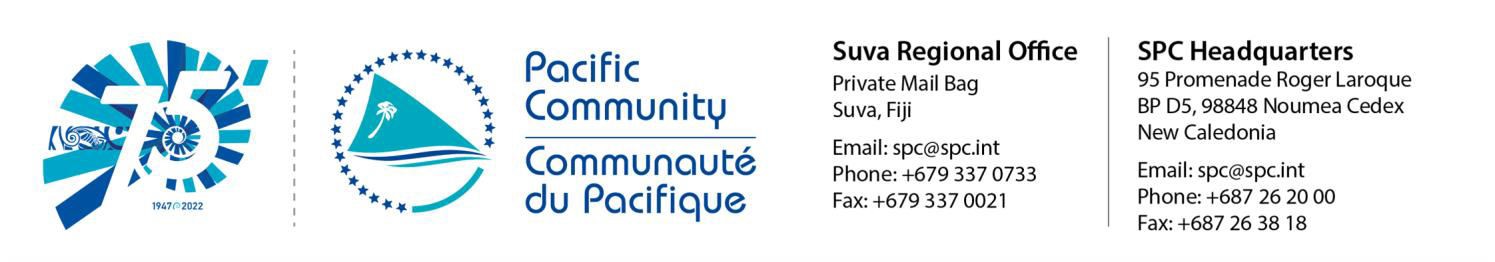 OUTLINE
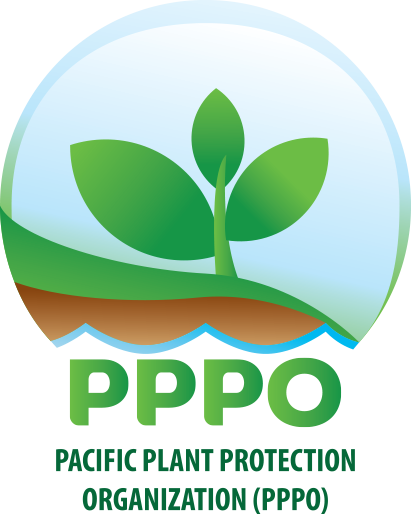 Introduction 
 PPPO Implemented Activities 
 Partnerships/Collaboration 
Challenges  
Way forward
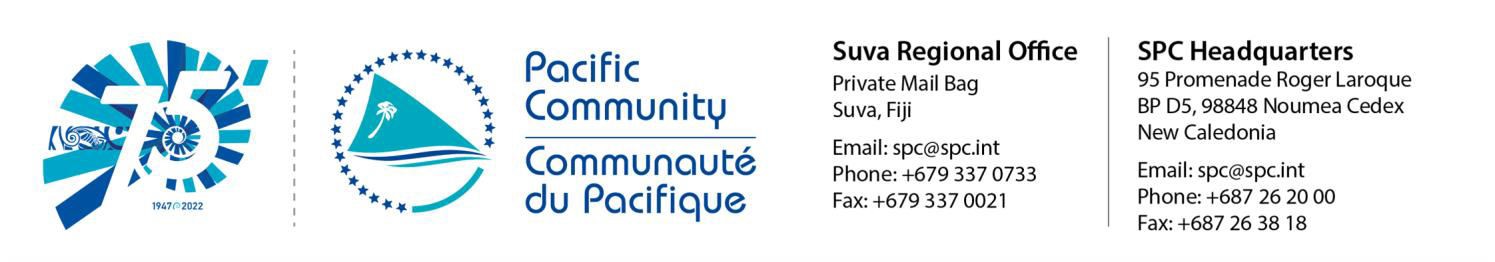 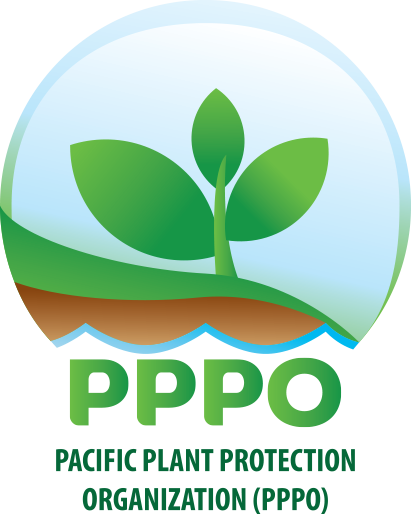 PPPO Regional ePhyto Programme
Collaboration with Development Partners
Australia & New Zealand Government
Engaged and recruited the ephyto coordinator 
Identified countries for the phase 1 roll out plan
Identified countries for the phase 2 roll out plan
Capacity building training – ongoing virtual and face to face
Test run on ephyto certificates between phase 1 countries
Upcoming regional e-Phyto workshop for relevant  stakeholders in October 2022
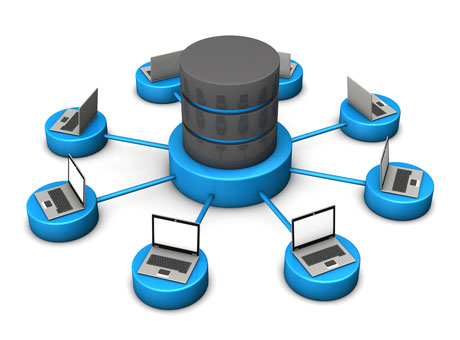 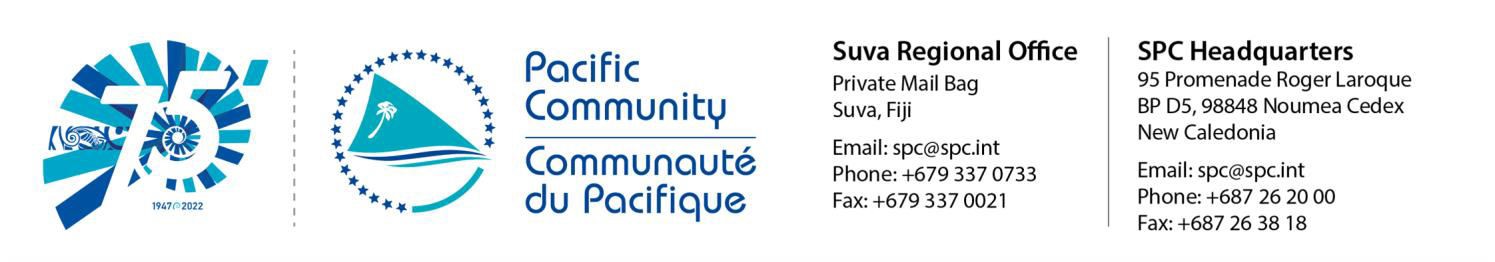 PPPO FAW TWG
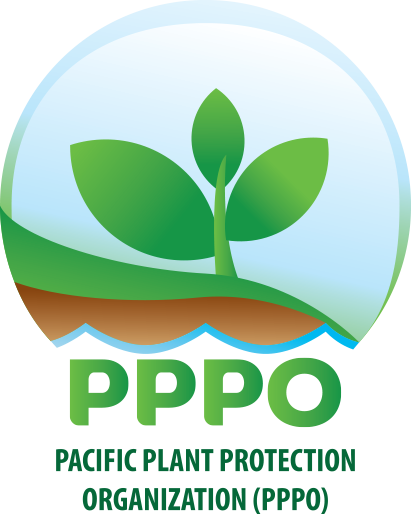 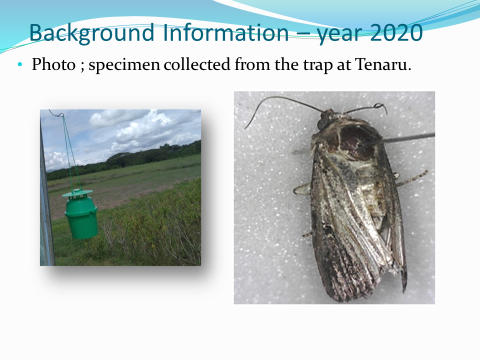 Regional Emerging Risks, Preparedness and Response Presentation 
Fall Armyworm (regional and international technical working groups)
Panama Disease-Tropical Race 4 (regional technical working group)   
Coconut Rhinoceros Beetle - Guam Biotype (regional technical working group/coordination)
Khapra Beetle (regional technical working group)
DISCUSSION – propose the establishment of PPPO regional ‘priority pests’ technical working group
Sea Container and Cargo Cleanliness – PPPO Regional Workshop/ Meeting August 30th 2022
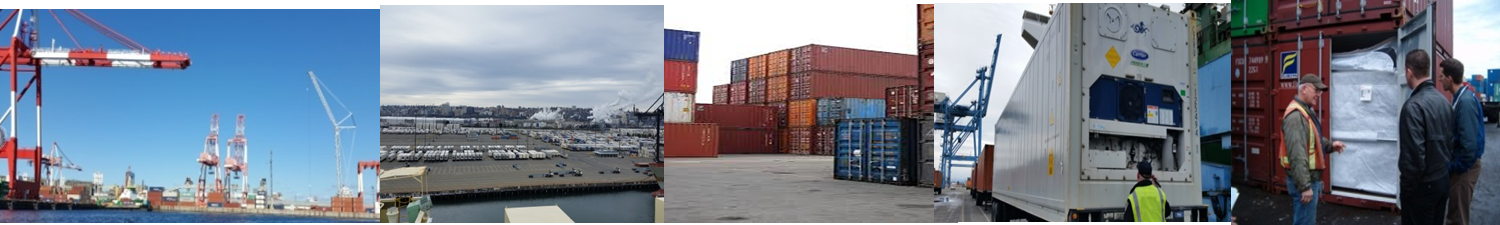 The workshop/ meeting included short presentations on various aspects of the issue, including the work undertaken by the CPM’s SCTF and the next steps. Presentations were provided by representatives from:
Australian Department of Agriculture, Fisheries and Forestry
New Zealand Ministry for Primary Industries
United States Department of Agriculture
Canadian Food Inspection Agency
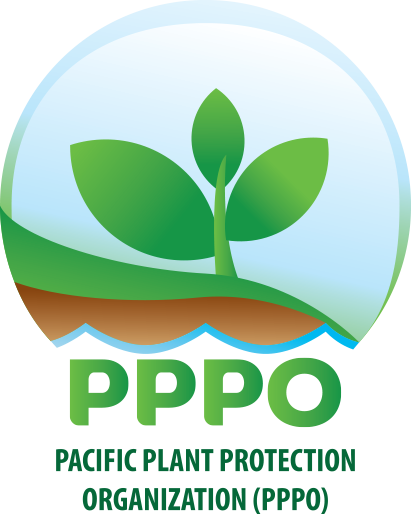 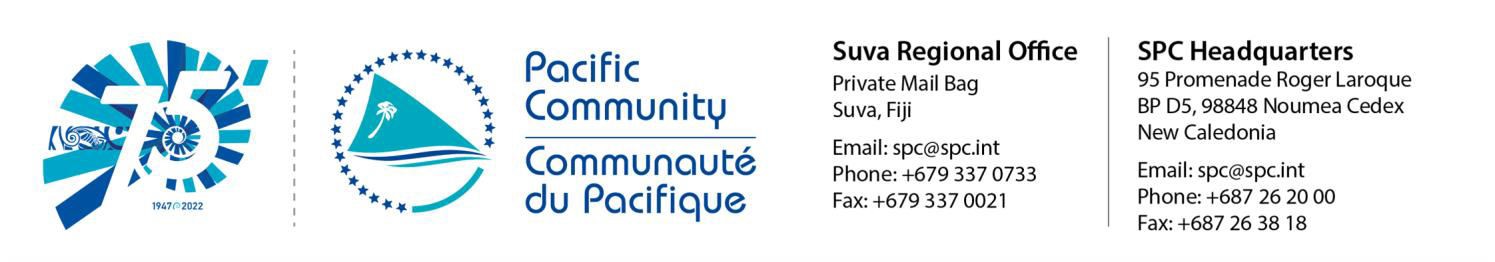 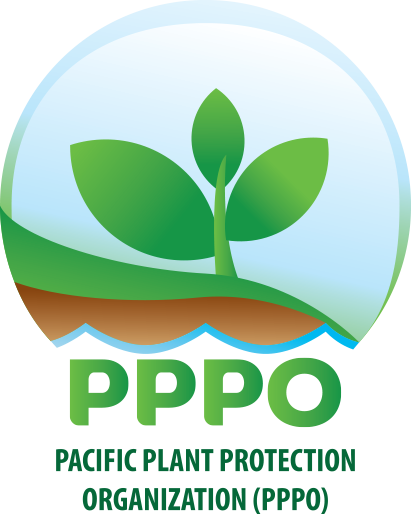 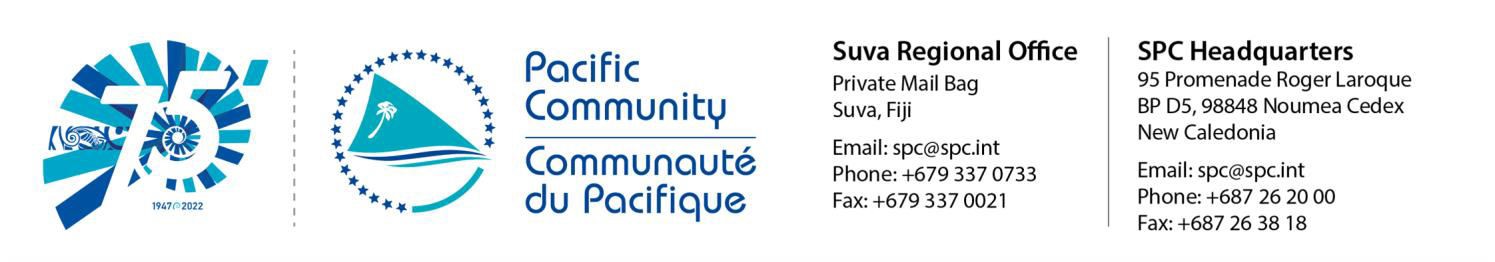 PPPO/IPPC Draft ISPM Regional Workshop and PPPO Executive Committee Meeting 22nd  – 26th August 2022
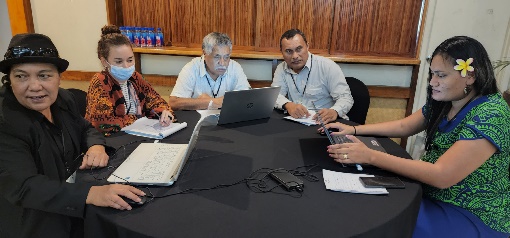 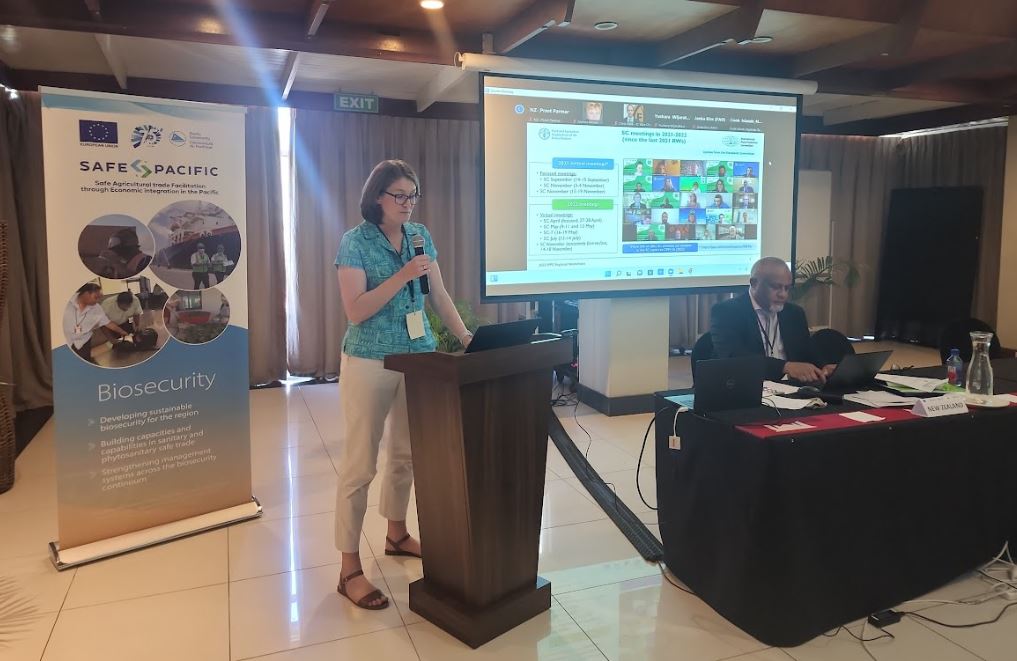 Acknowledge and Thank the following: 
IPPC Secretariat Team – Ms. Janka Kiss
FAO Team – Samoa Sub-regional Office – bringing some participants to the PPPO regional workshop and also for Mr. Hermant Nitturkar participation
The PPPO Family for attending
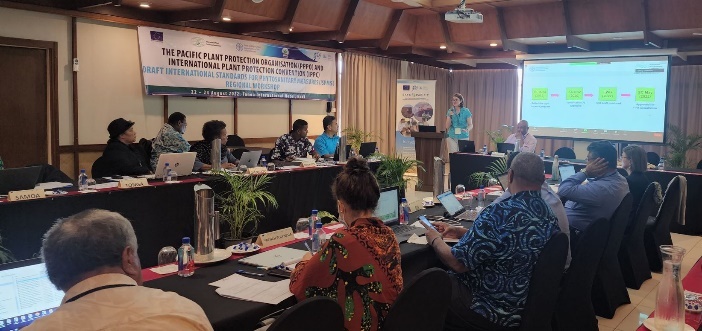 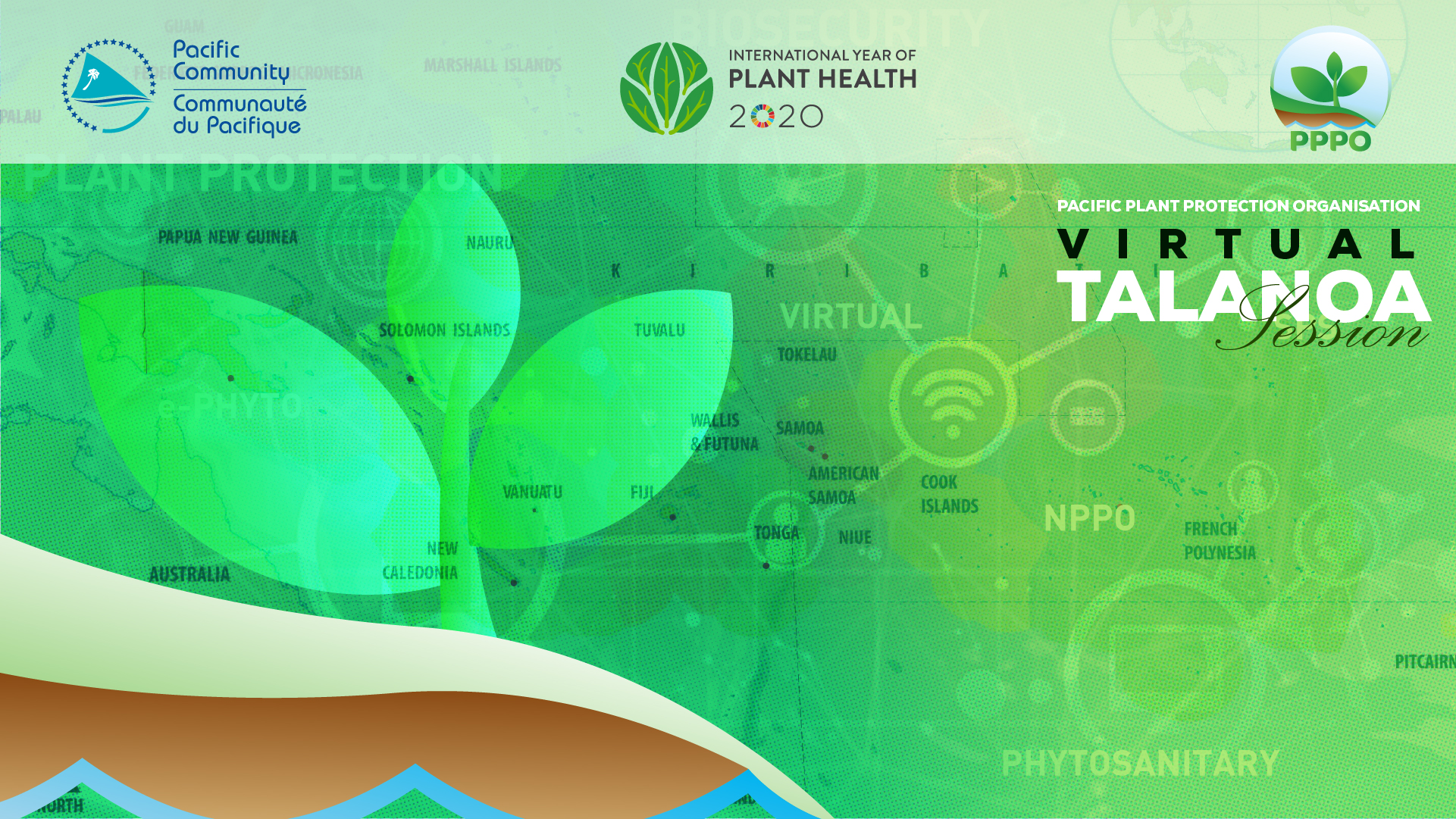 Ongoing PPPO Talanoa Session
An opportunity to continue to stay connected with the PPPO Members in the region.
Capture the Issues and Challenges, Success Stories, Lessons Learned and Way forward.
THEME: CONNECTED, INFORMED & PREPARED (CIP)
A PPPO family where no member is left behind
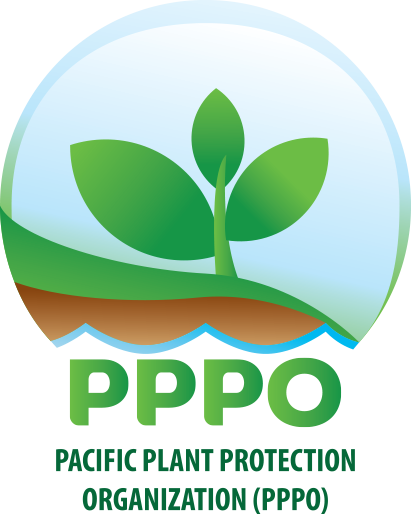 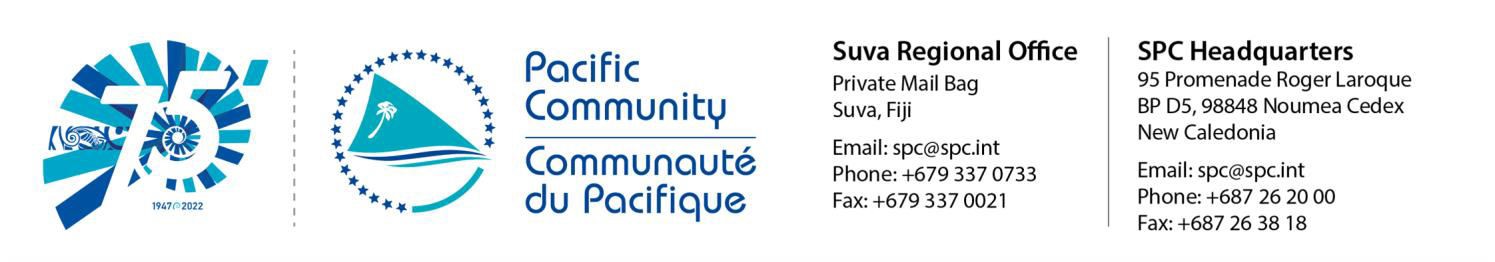 Partnership and Collaborations
European Union (EDF 11) 
Biosecurity & SPS – Ongoing 
Value Chains – Ongoing 

Australia - Department of Agriculture Fisheries and Forestry (DAFF)
General biosecurity engagement and support
Pacific Export Plan (PEP) - Ongoing
Pacific Pest List Database Upgrade – Ongoing and Company Consultant has been engaged
ePhyto - Ongoing

Green Climate Fund 
Transboundary Pests/ invasive species exacerbated by effects of Climate change – Submitted for the 2nd round of consultations
New Zealand Ministry of Primary industries (MPI)
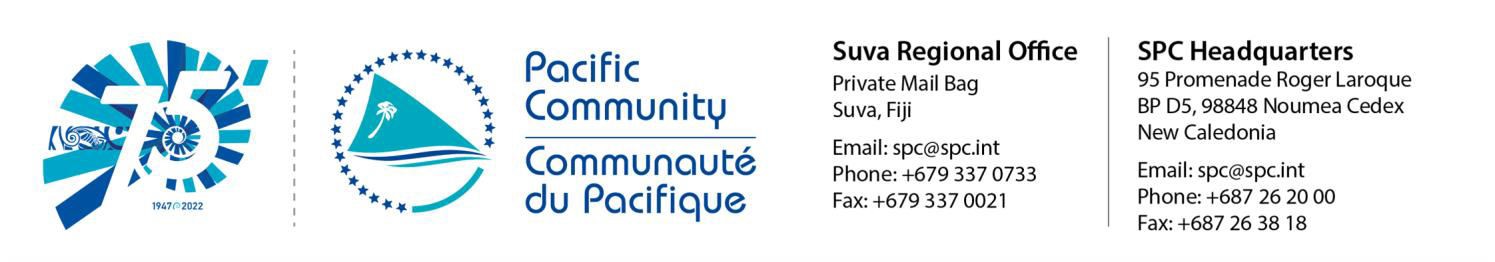 Updates
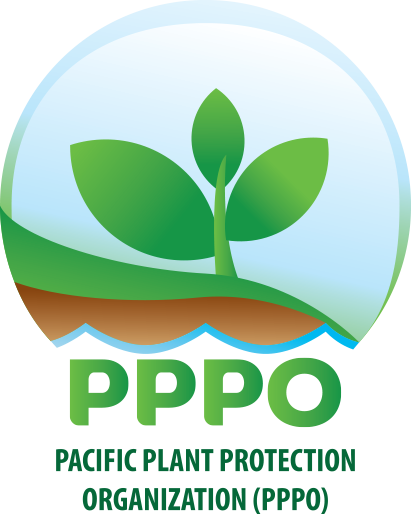 Submission of Safe Food Aid – Support from RPPOs and NPPOs for the Focus Group.
Face-to-face meeting  Feb 2023
Australia/PPPO secretariat factsheets for safe aid post Tongan Volcano eruption
PPPO Full Board meeting 
November 2022
Pacific Week of Agriculture (PWA) 
March 2023.
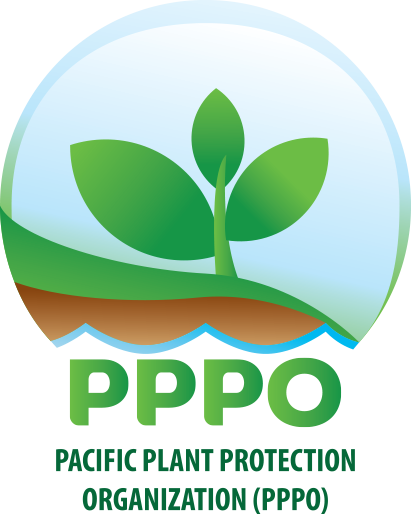 Challenges
&
Way Forward
COVID 19 situation 
Travel restrictions
Procurement and Logistics
Virtual Meeting & Different Time Zones 
Deadlines and Responses
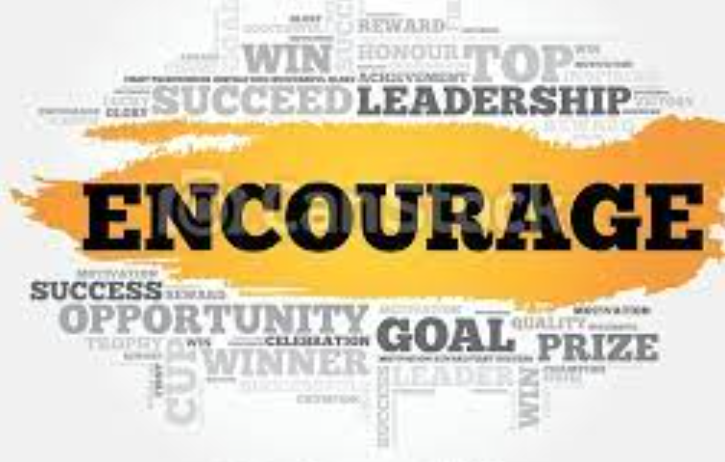 Boarders Opening
Managing expectations (meetings and projects)
Procurement and Logistics
Deadlines and Responses
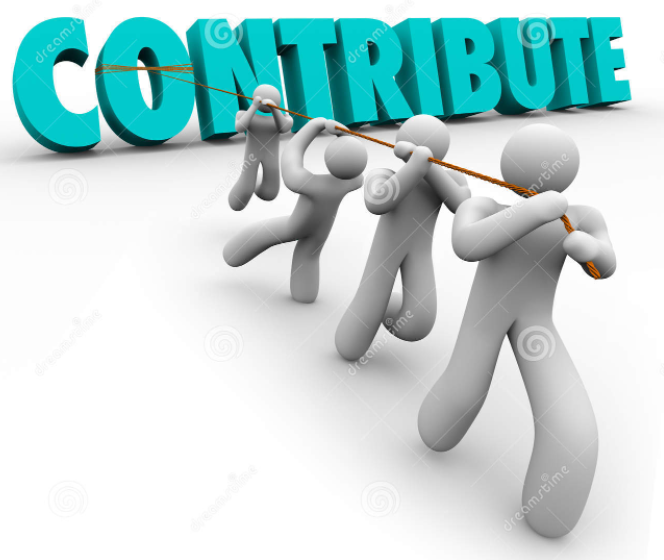 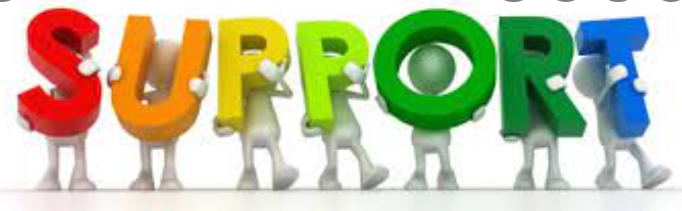 THANK YOU
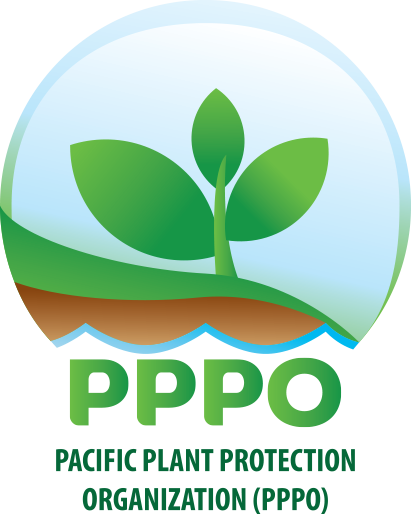 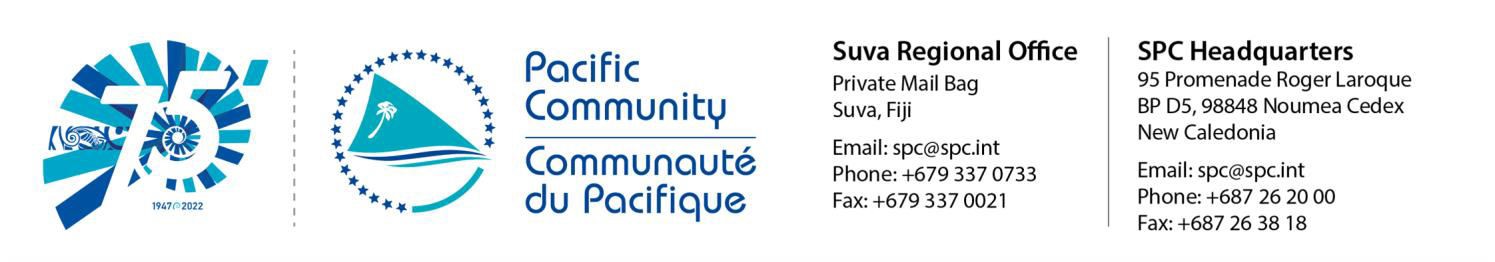